Hoden und
Penis
Hoden, Nebenhoden, Samenstrang
Hoden
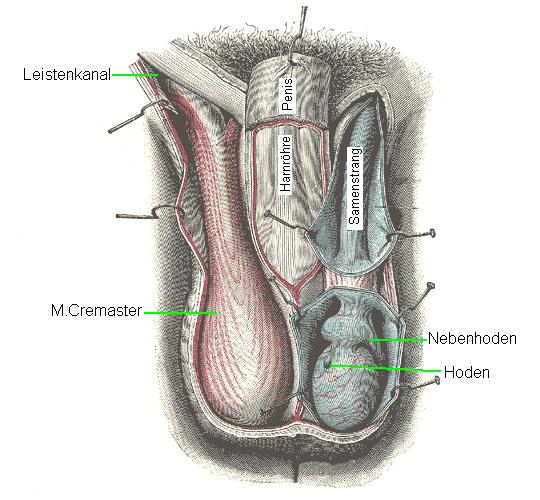 Nebenhoden
Hoden
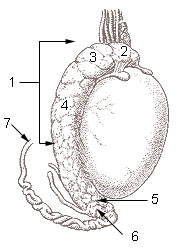 Hoden
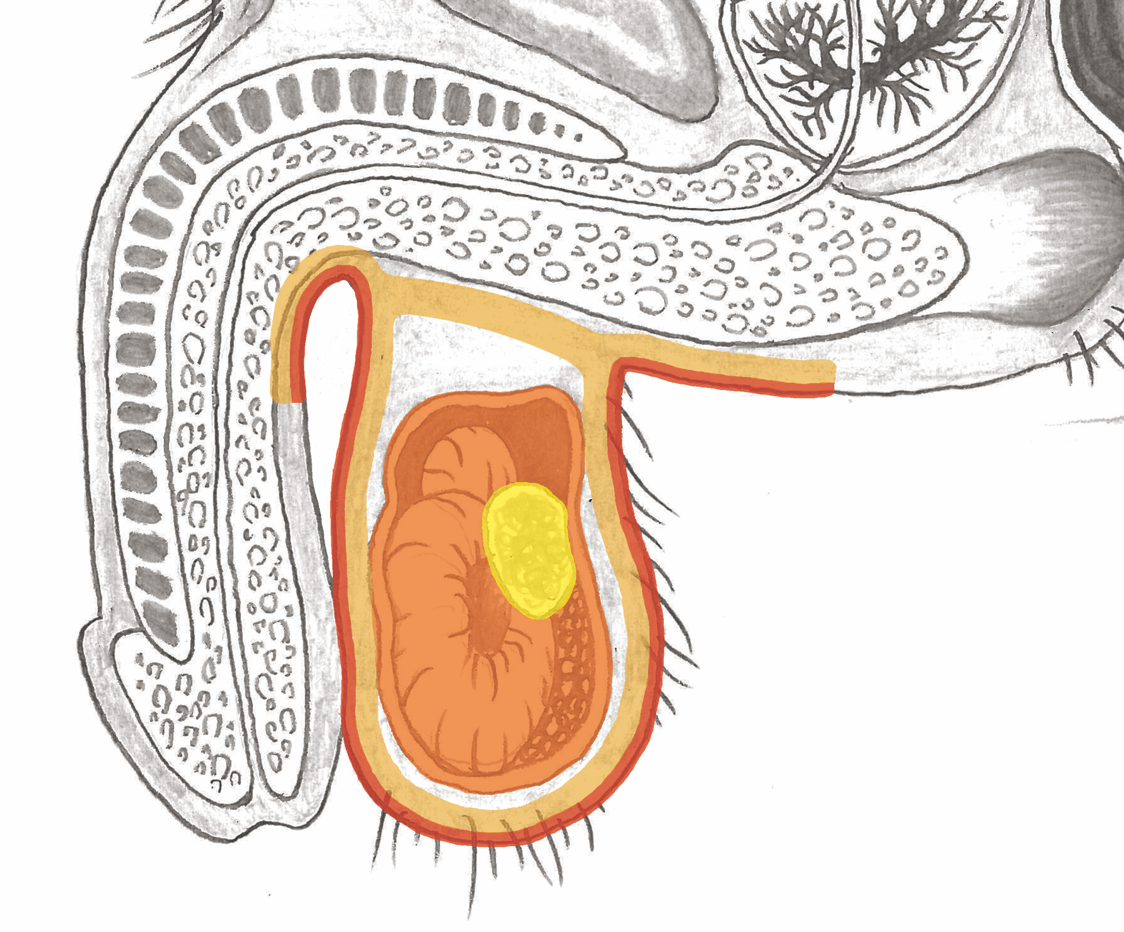 Historisches Bild: Kollektive Riesen-Hoden?
Hoden – „Elephantiasis“ ?
Großhirnmarklager – Hoden, Eierstöcke
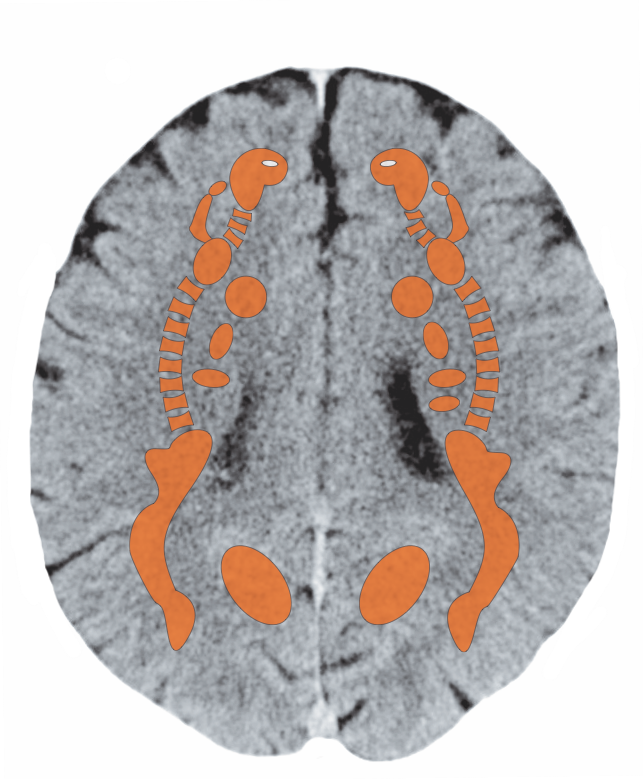 CCT – Hoden, aktiver Konflikt
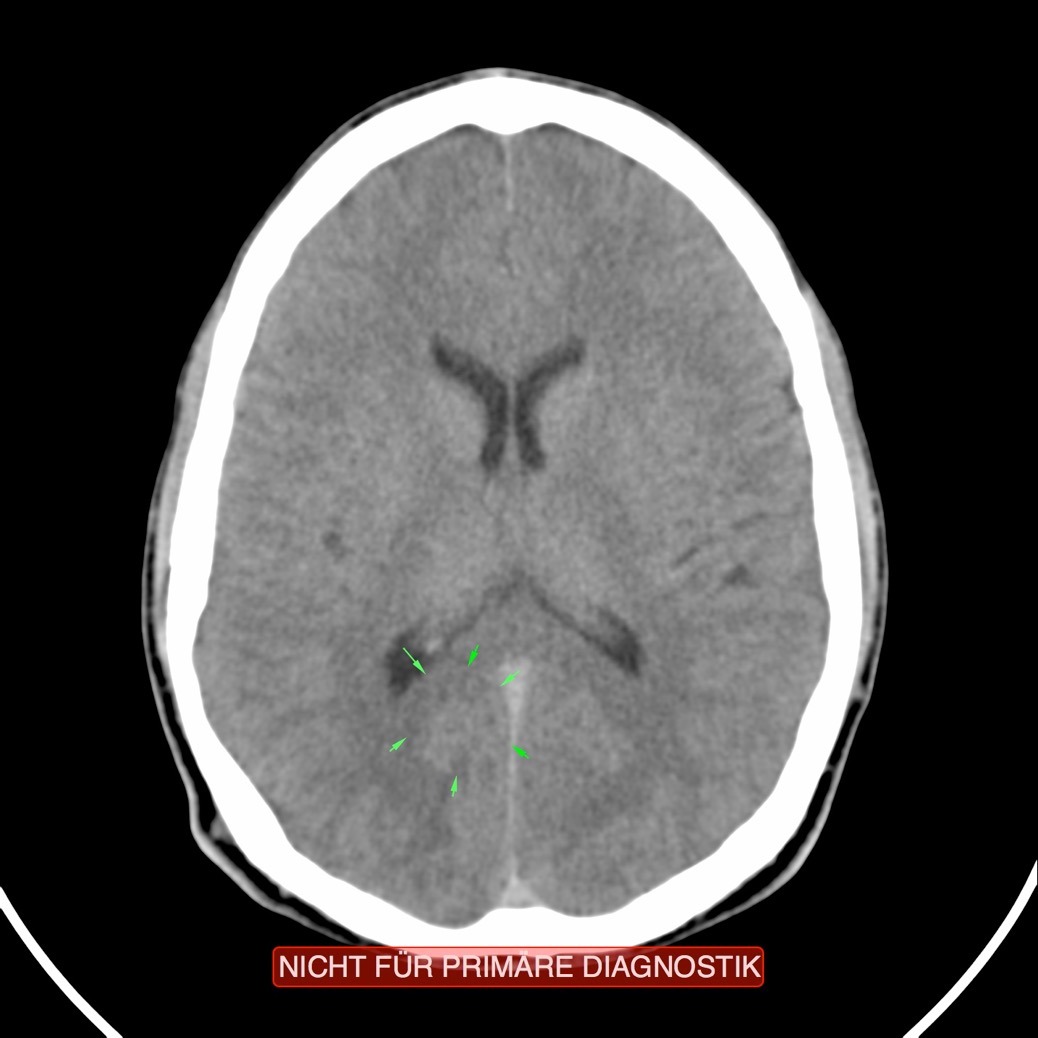 CCT – Hoden, wiederkehrend, aktiver Konflikt
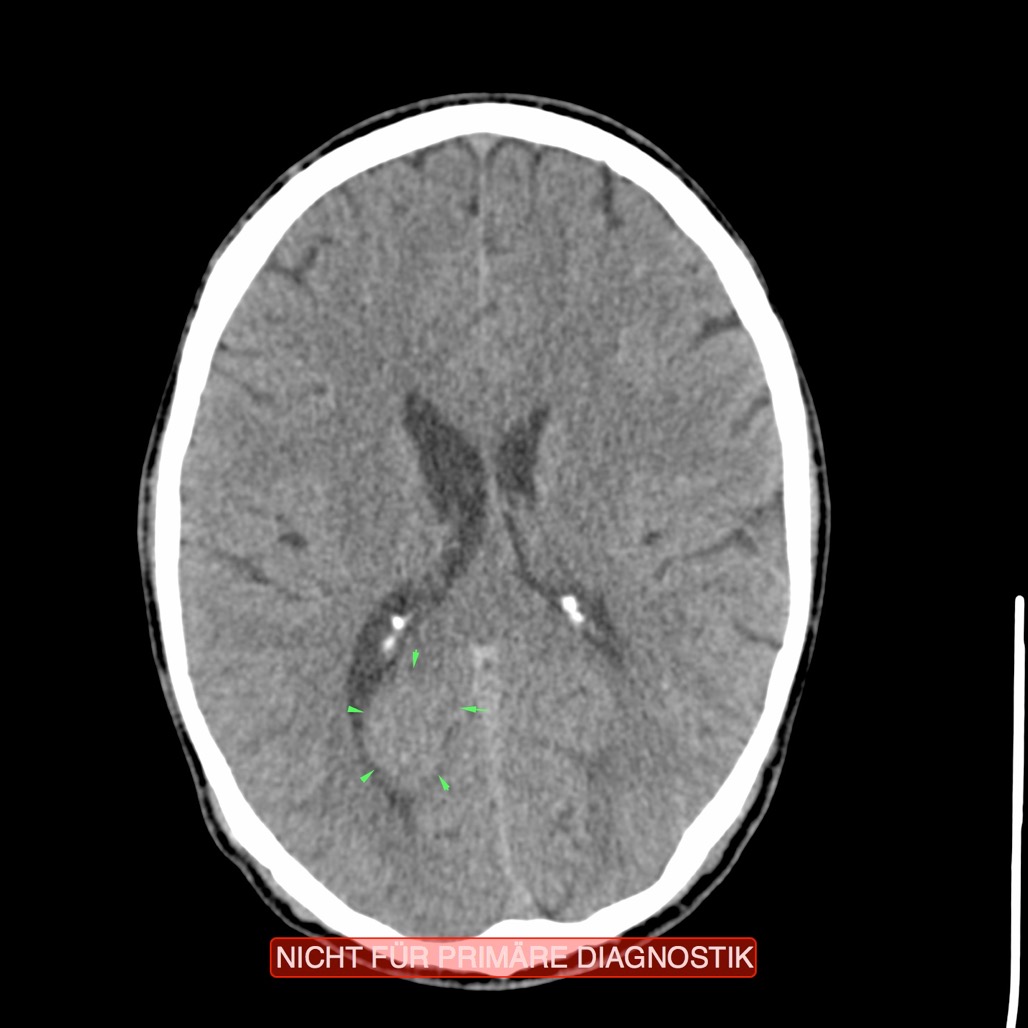 CCT – Hoden, wiederkehrender Konflikt beide S.
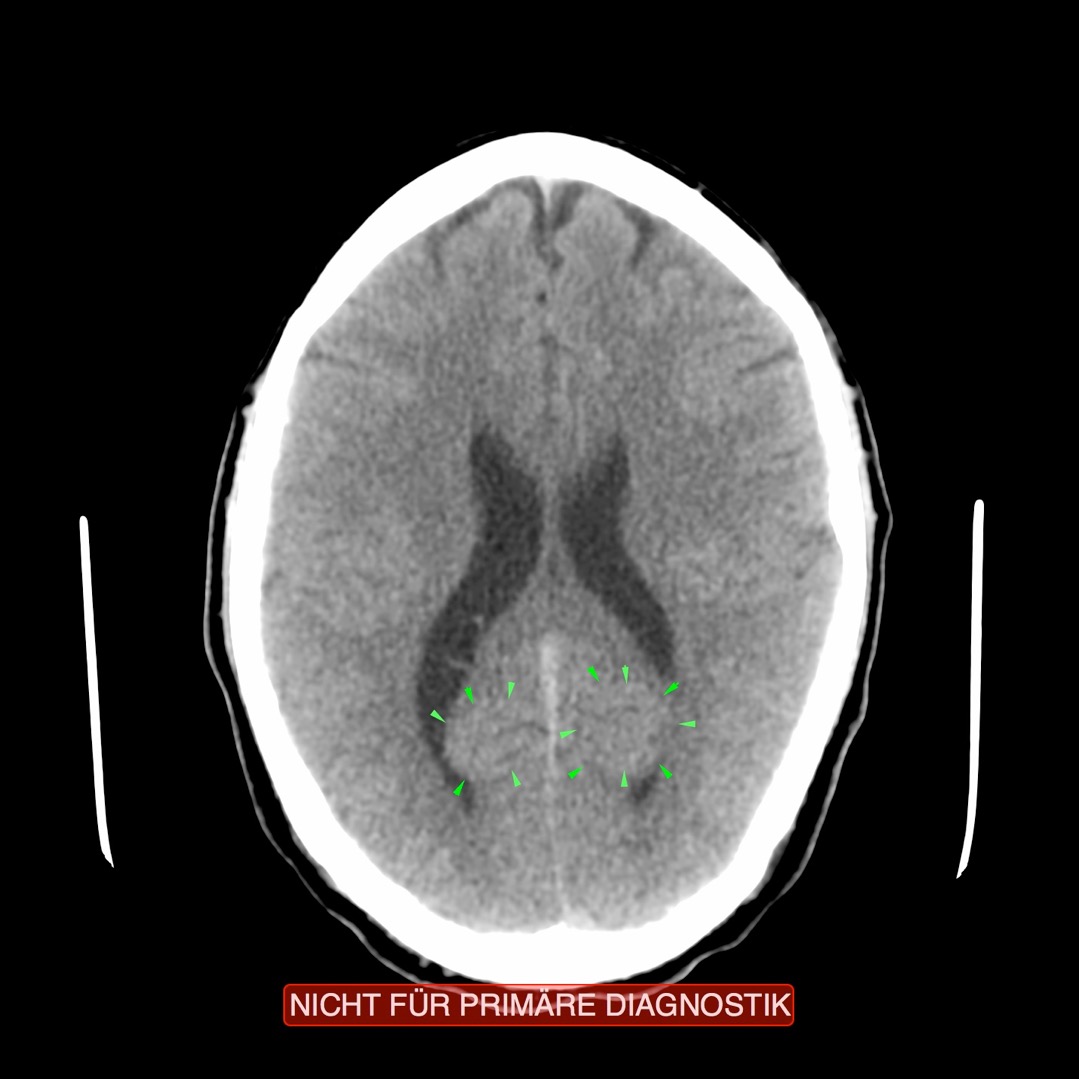 Hoden
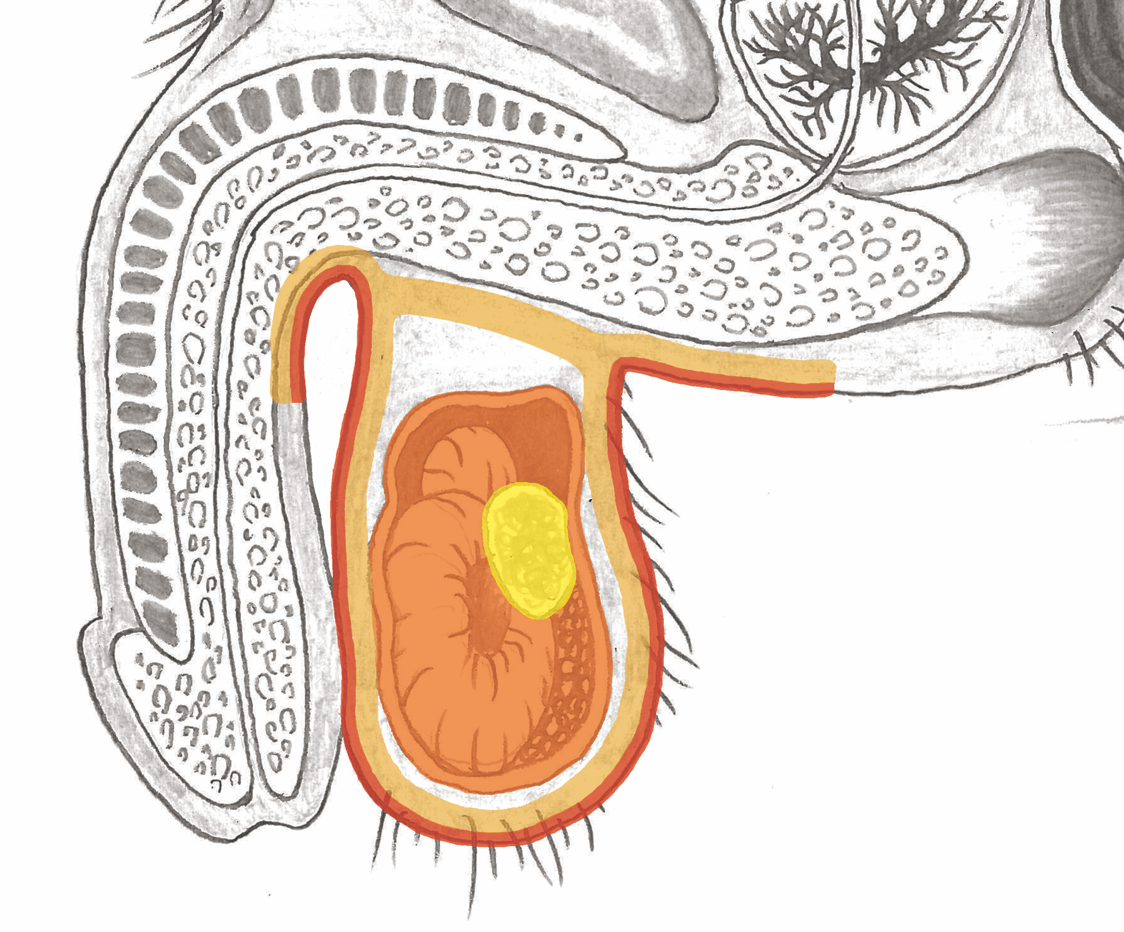 Hodenhochstand: Meist von Eltern übertragener
Konflikt im Bezug auf die Männlichkeit
Hoden
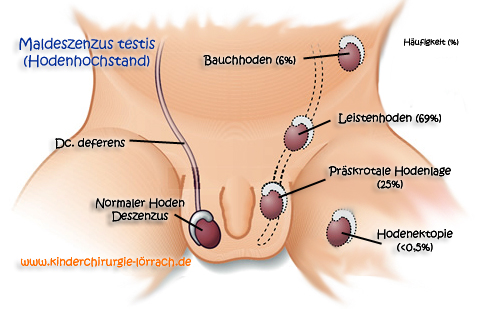 Wasserhoden: Konflikt Angriff gegen den Hoden
Hoden
Penis
Hornzipfelchen – Trennungskonflikt
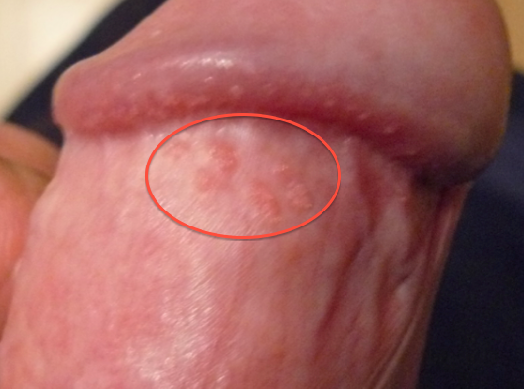 Hornzipfelchen – Trennungskonflikt
Genitalwarzen – Trennungskonflikt
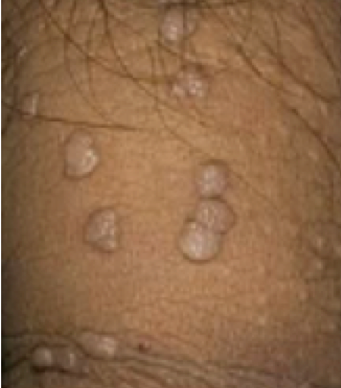 Vorhautverengung (Phimose)
Vorhautverengung – Operation
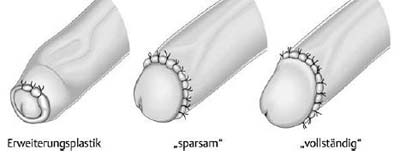